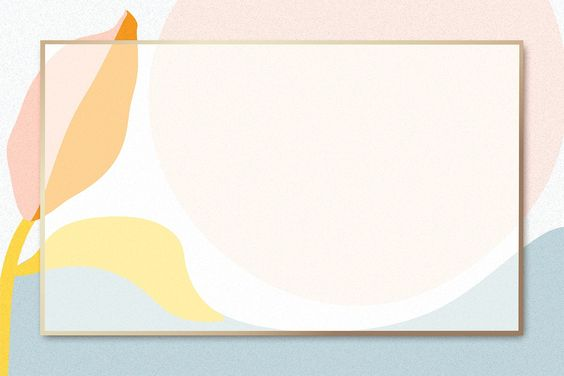 Địa lí 4
Bài 24: Dải đồng bằng duyên hải miền Trung
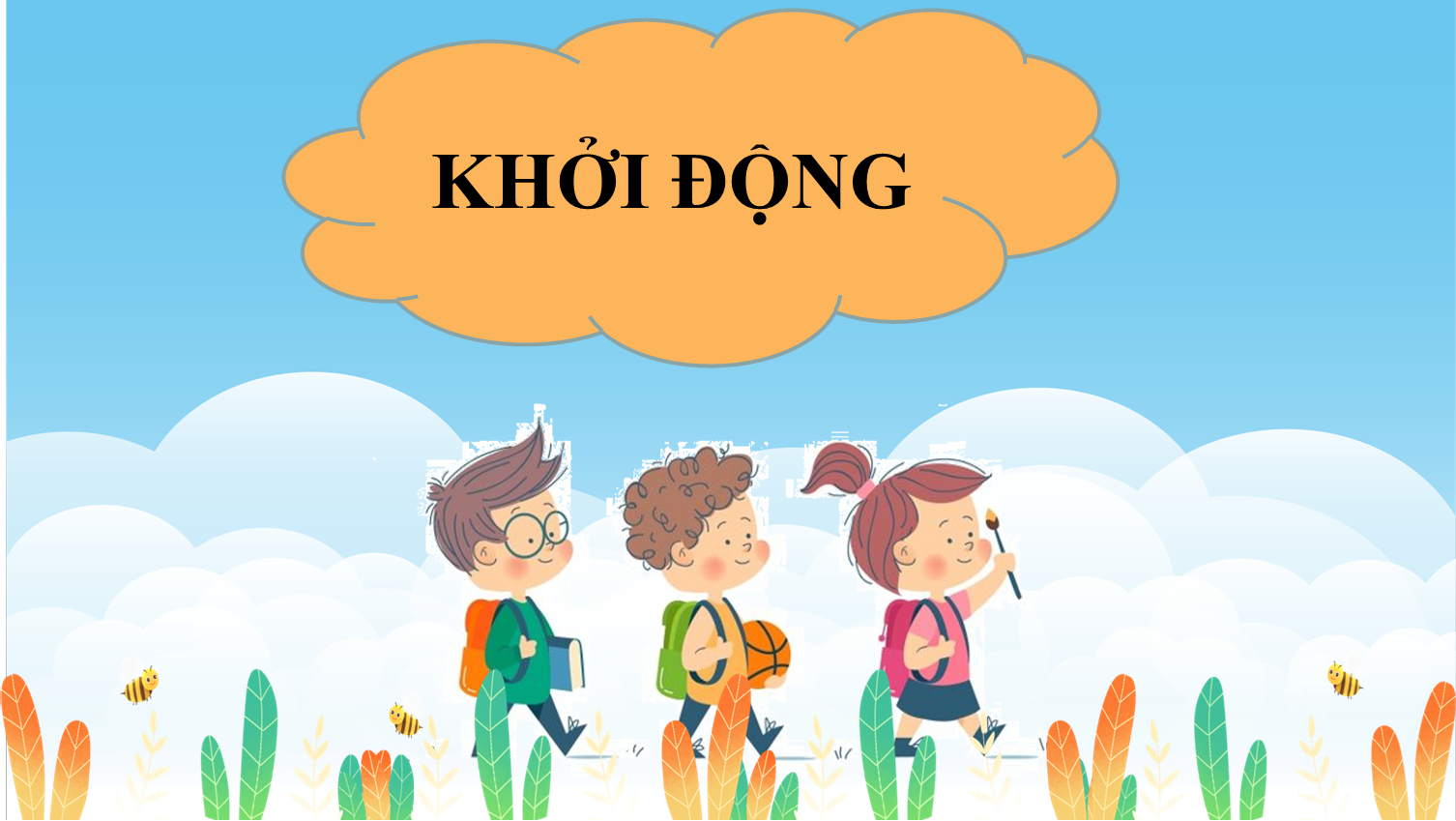 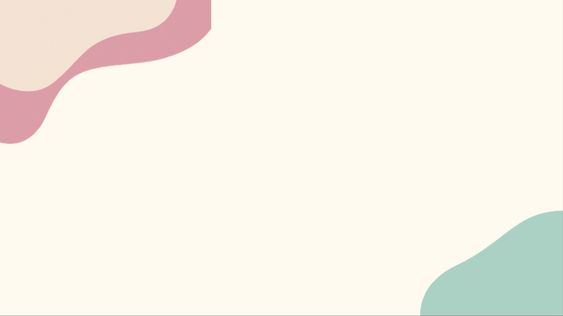 Câu hỏi 1: Địa hình đồng bằng Bắc Bộ khá bằng phẳng, đúng hay sai?
a. Đúng
a. Đúng
b. Sai
Câu hỏi 2: Đồng bằng Bắc Bộ có dạng hình chữ nhật, đúng hay sai?
a. Đúng
b. Sai
b. Sai
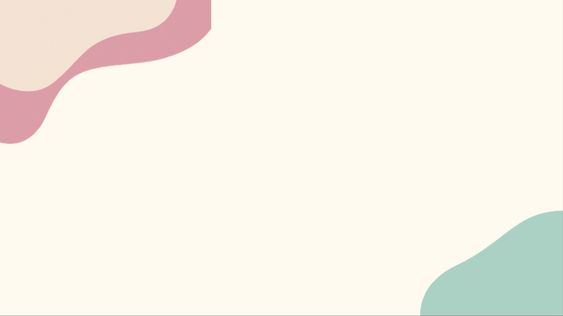 Câu hỏi 3: Đồng bằng Nam Bộ nằm ở phía nam nước ta, đúng hay sai?
a. Đúng
a. Đúng
b. Sai
Câu hỏi 4: Đồng bằng Nam Bộ do hệ thống sông Hồng và sông Thái Bình bồi đắp nên, đúng hay sai?
a. Đúng
b. Sai
b. Sai
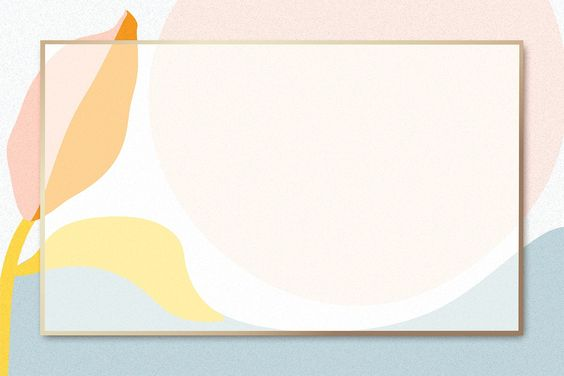 Địa lí
Bài 24: Dải đồng bằng duyên hải miền Trung
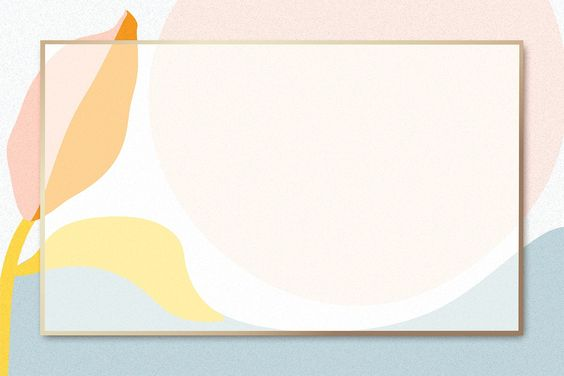 YÊU CẦU CẦN ĐẠT
Nêu được một số đặc điểm tiêu biểu về địa hình, khí hậu của đồng bằng duyên hải miền Trung.
Chỉ được vị trí đồng bằng duyên hải miền Trung trên bản đồ (hoặc lược đồ) tự nhiên VN.
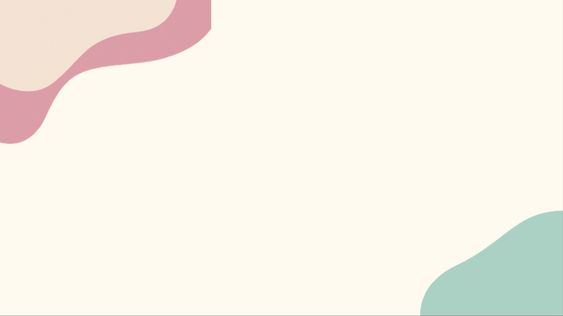 KHÁM PHÁ
- Địa hình của dải đồng bằng duyên hải miền Trung có đặc điểm gì?
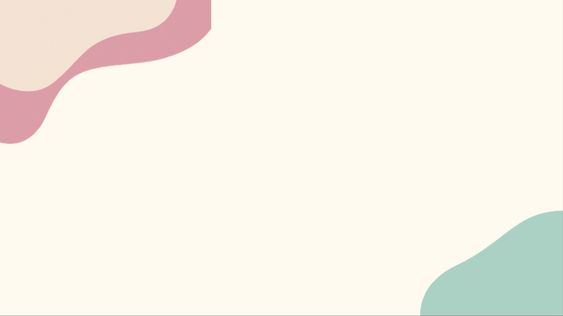 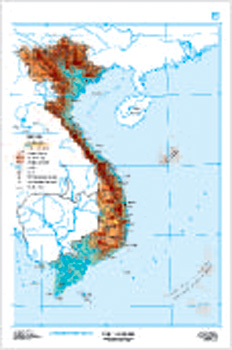 Quan sát lược đồ: 
   + Chỉ vị trí đồng bằng Bắc Bộ và 
đồng bằng Nam Bộ.
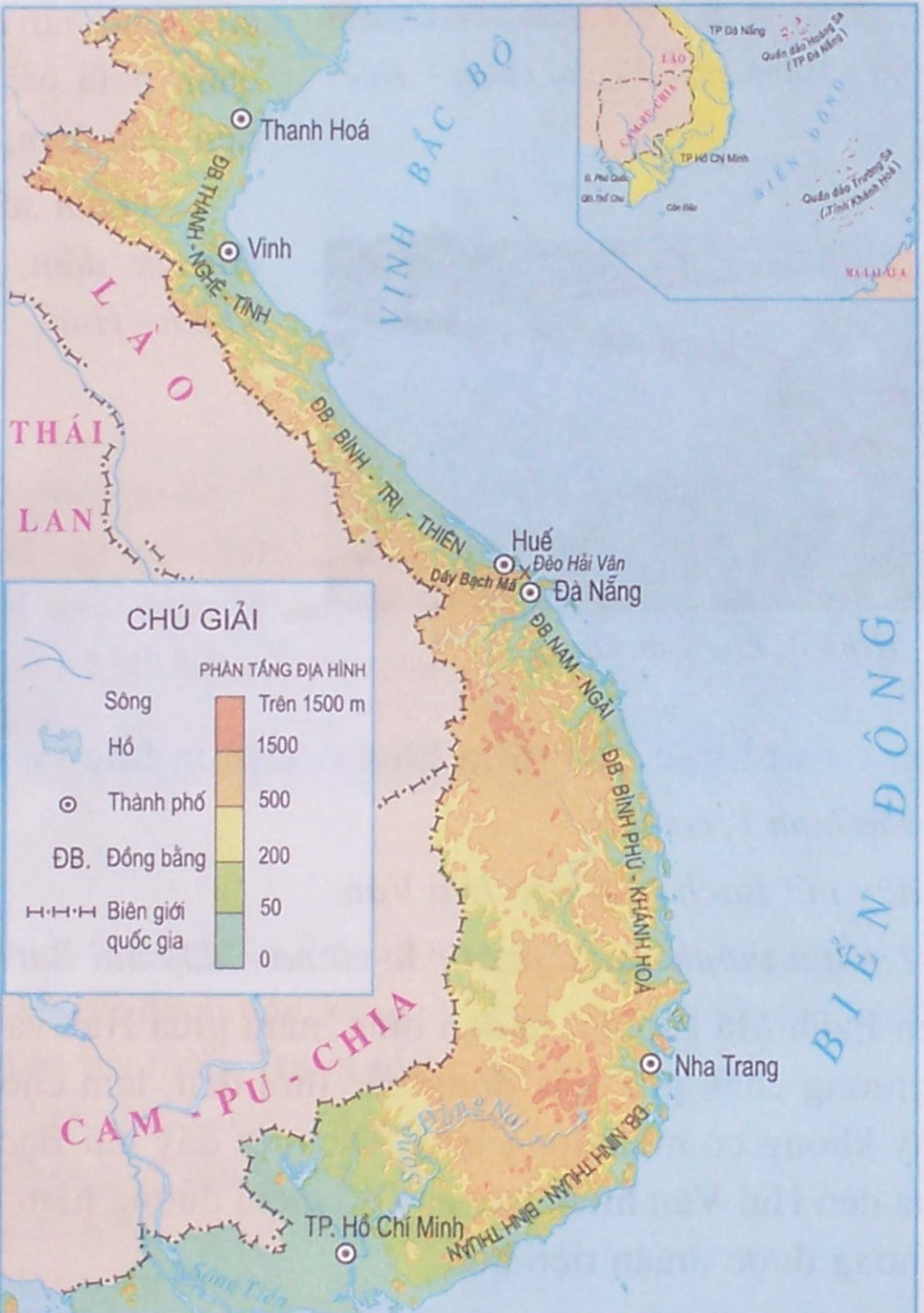 Lược đồ dải đồng bằng duyên hải miền Trung
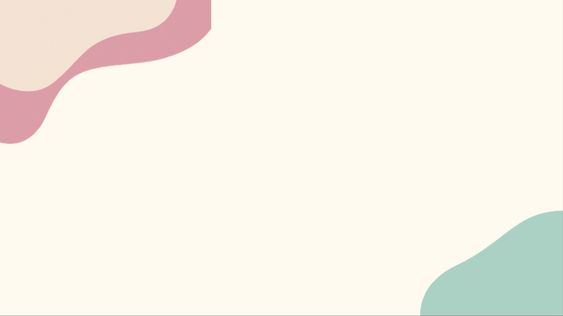 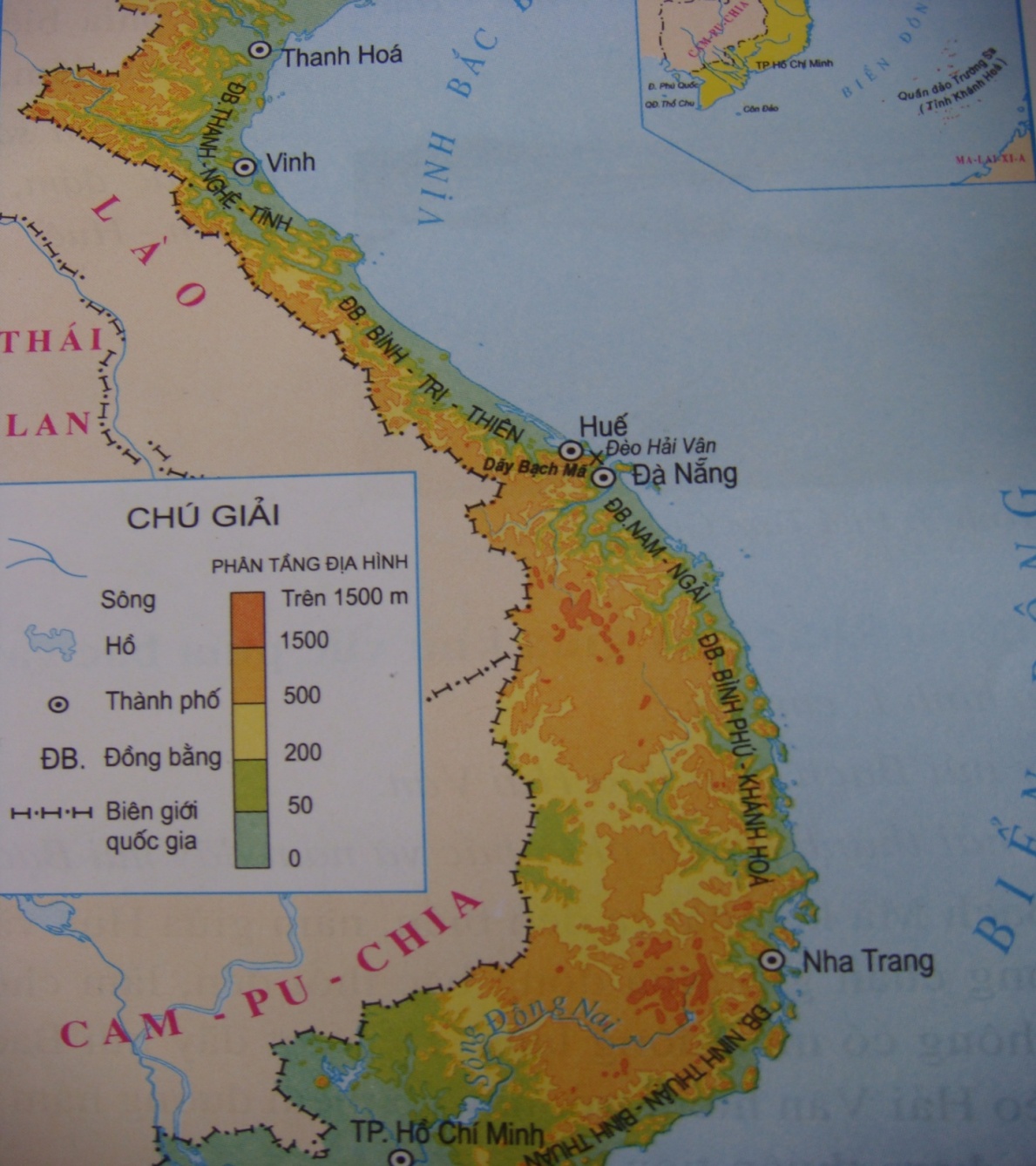 Quan sát hình 1, em hãy đọc tên của  các đồng bằng thuộc dải đồng bằng duyên hải miền Trung theo thứ tự từ Bắc vào Nam.
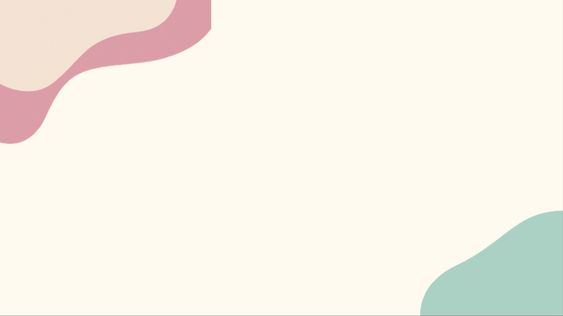 Đồng bằng Bắc Bộ
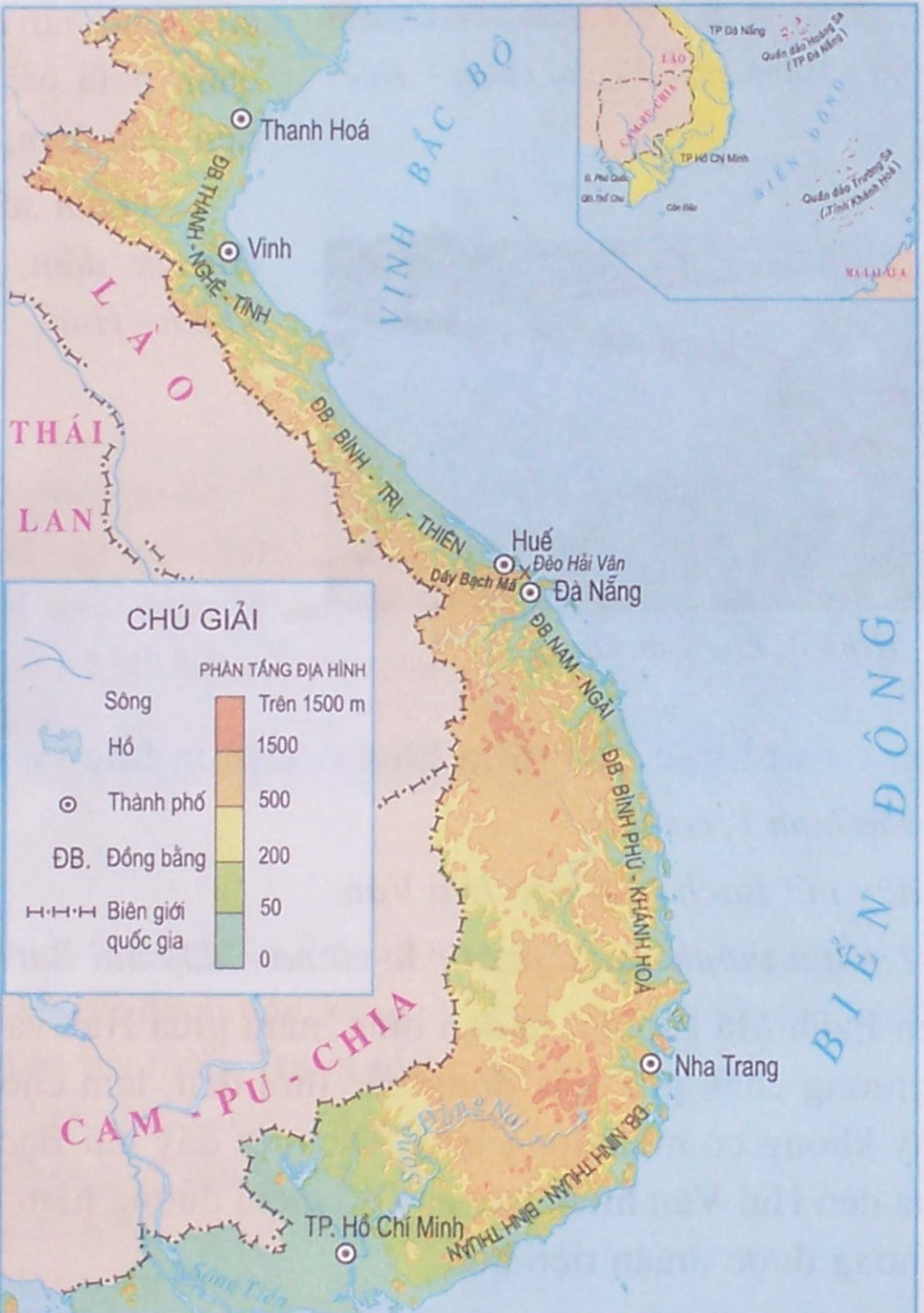 Dãy Trường Sơn
Biển Đông
Phía bắc và phía nam của dải đồng bằng duyên hải miền Trung giáp với những đồng bằng nào?
Đồng bằng Nam Bộ
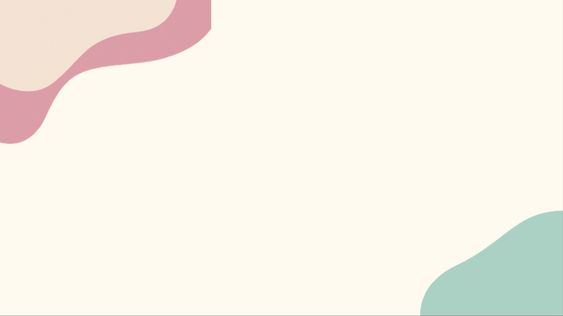 * Vị trí, giới hạn:
Dải đồng bằng duyên hải miền Trung giáp với những vùng lãnh thổ nào?
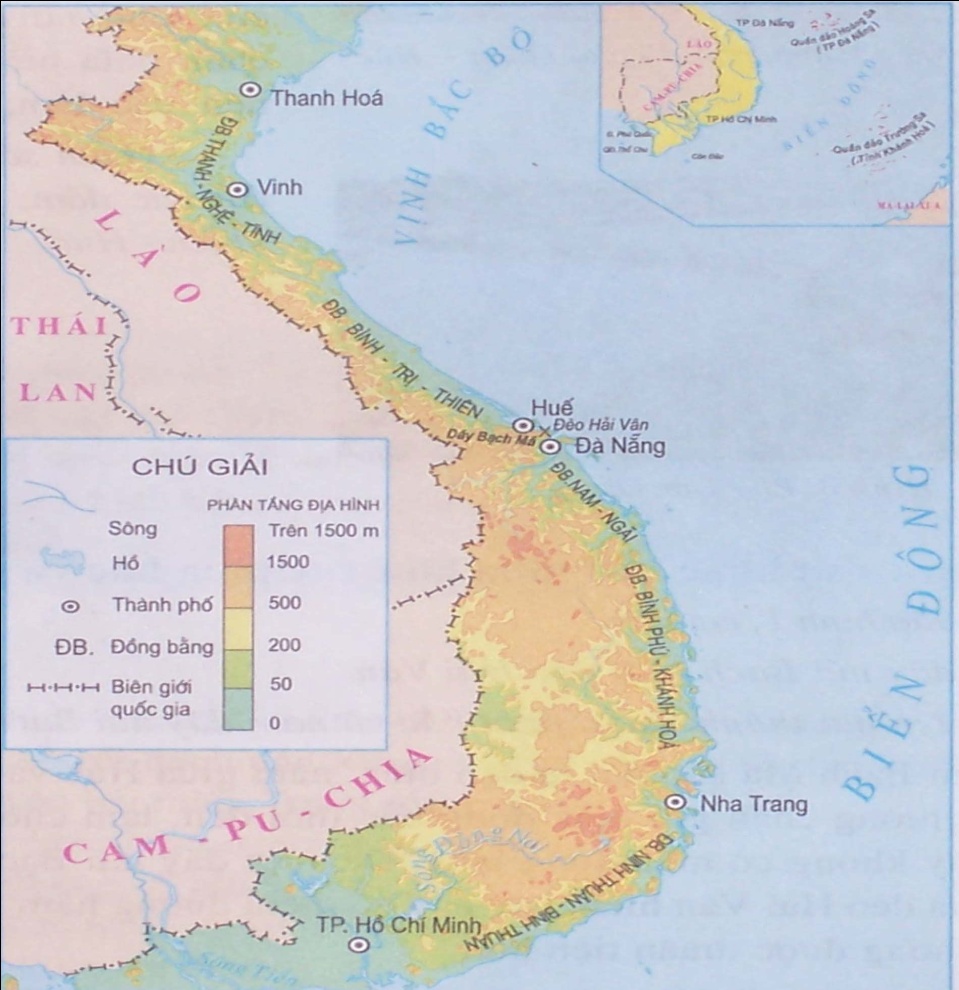 Phía Đông: Giáp Biển Đông
Phía Tây: Giáp dãy Trường Sơn
Phía Nam: Giáp đồng bằng Nam Bộ
Phía Bắc: Giáp đồng bằng Bắc Bộ
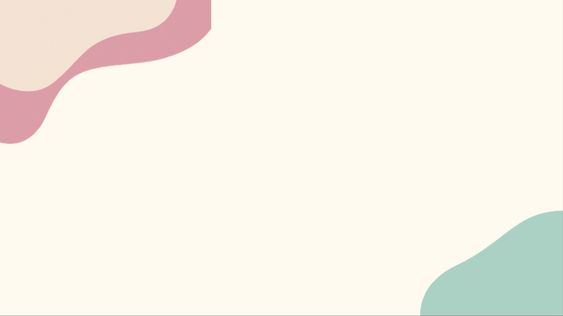 * Vị trí, giới hạn:
* Địa hình:
- Các đồng bằng duyên hải miền Trung có đặc điểm gì?
+ Các đồng bằng duyên hải miền Trung nhỏ, hẹp.
- Vì sao đồng bằng duyên hải miền Trung thường nhỏ và hẹp?
+ Vì các dãy núi lan sát ra biển, sông ngắn, ít phù sa bồi dắp đồng bằng.
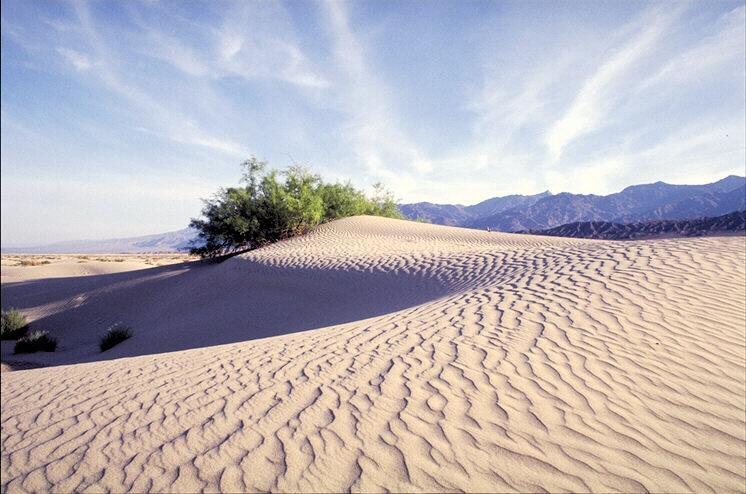 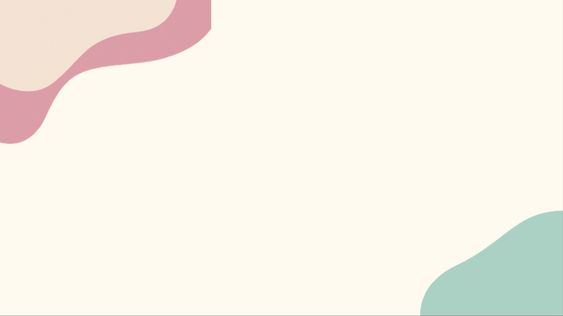 * Vị trí, giới hạn:
* Địa hình:
- Những cồn cát cao ở ven biển thường xảy ra hiện tượng gì?
+ Hiện tượng gió di chuyển các cồn cát vào sâu trong đất liền.
Để ngăn chặn hiện tượng di chuyển của các cồn cát vào sâu trong đất liền, người dân đã làm gì?
+ Người dân ở đây trồng cây phi lao để ngăn gió di chuyển các cồn cát vào sâu trong đất liền.
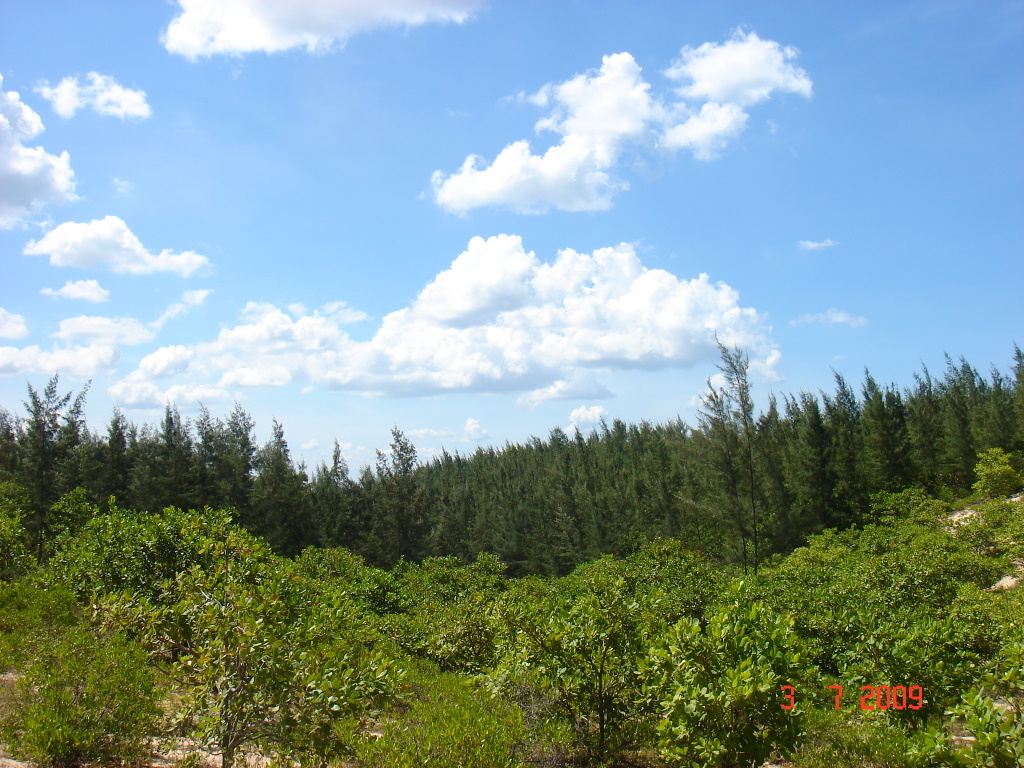 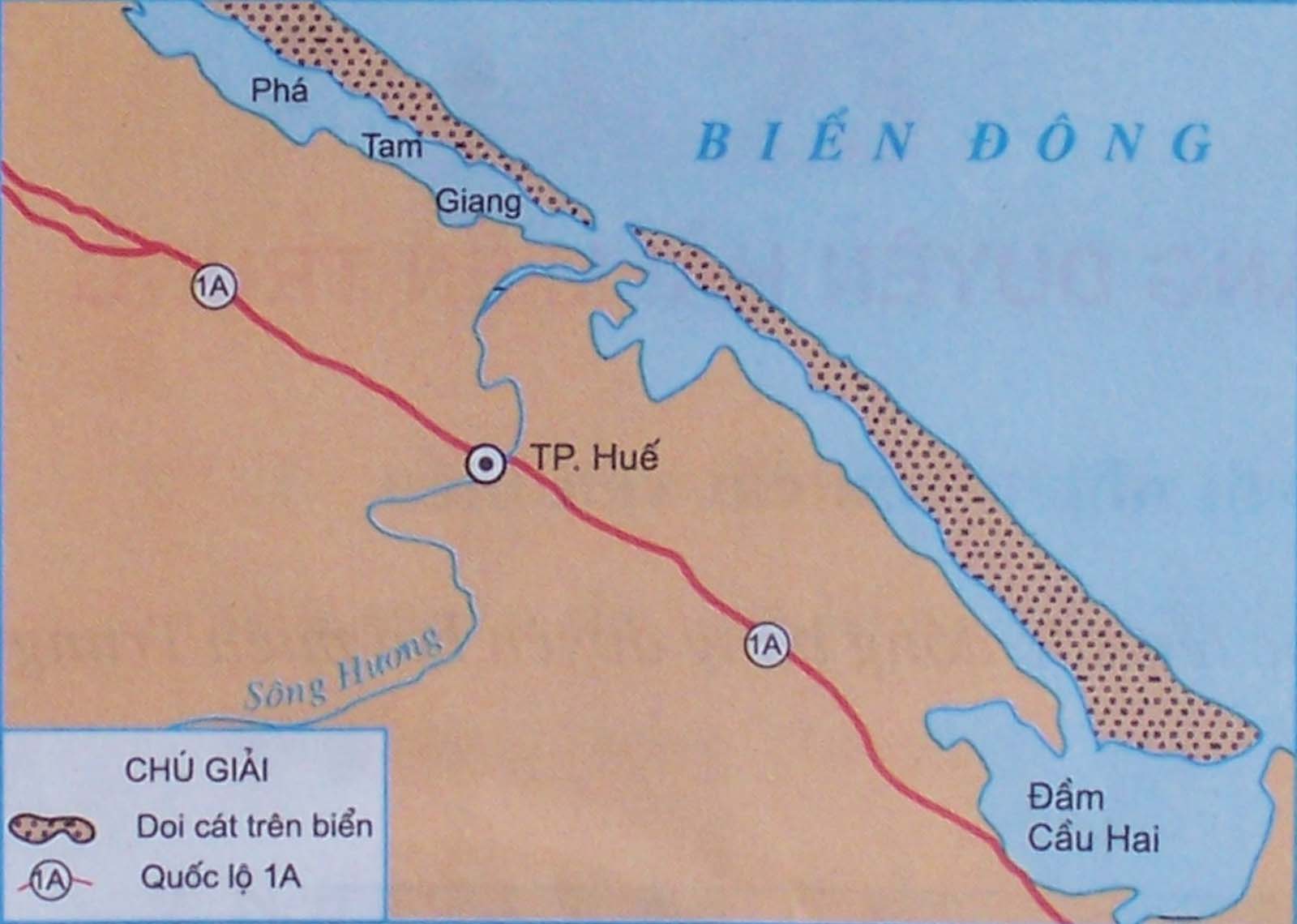 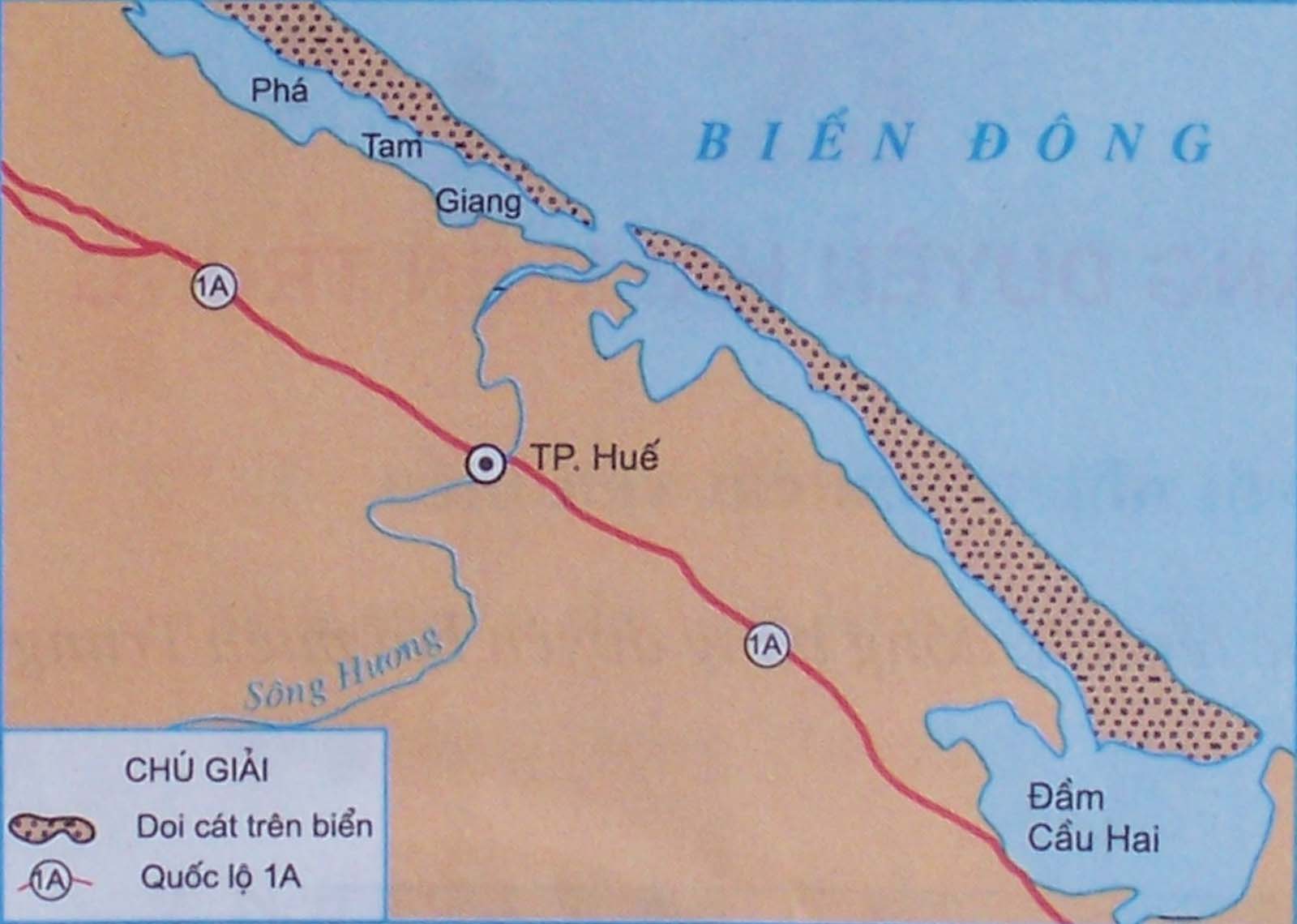 - Quan sát lược đồ: em hãy đọc tên các đầm, phá ở Thừa Thiên-Huế?
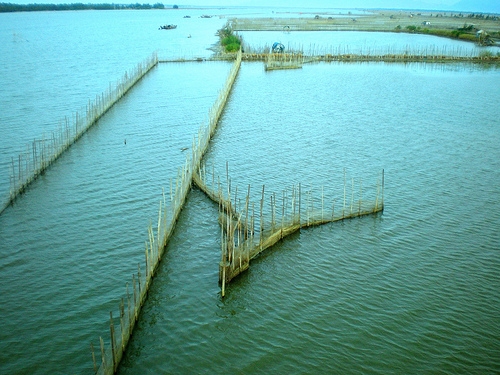 Phá Tam Giang
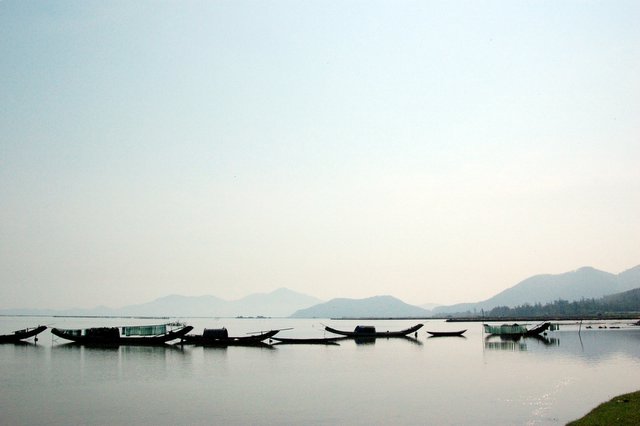 Đầm Cầu Hai
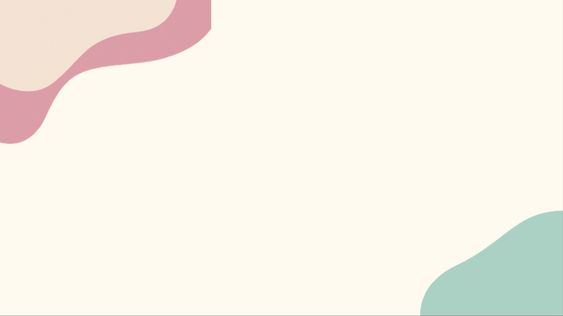 1. Các đồng bằng nhỏ, hẹp với nhiều cồn cát ven biển
* Vị trí, giới hạn:
* Địa hình:
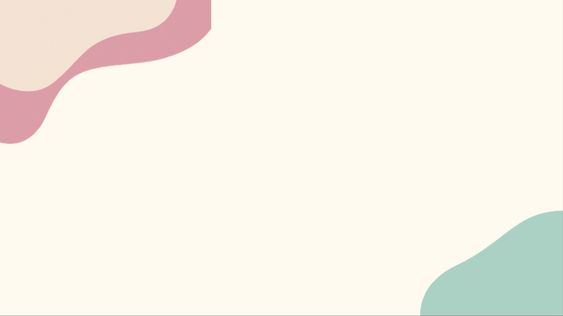 1. Các đồng bằng nhỏ, hẹp với nhiều cồn cát ven biển
2. Khí hậu
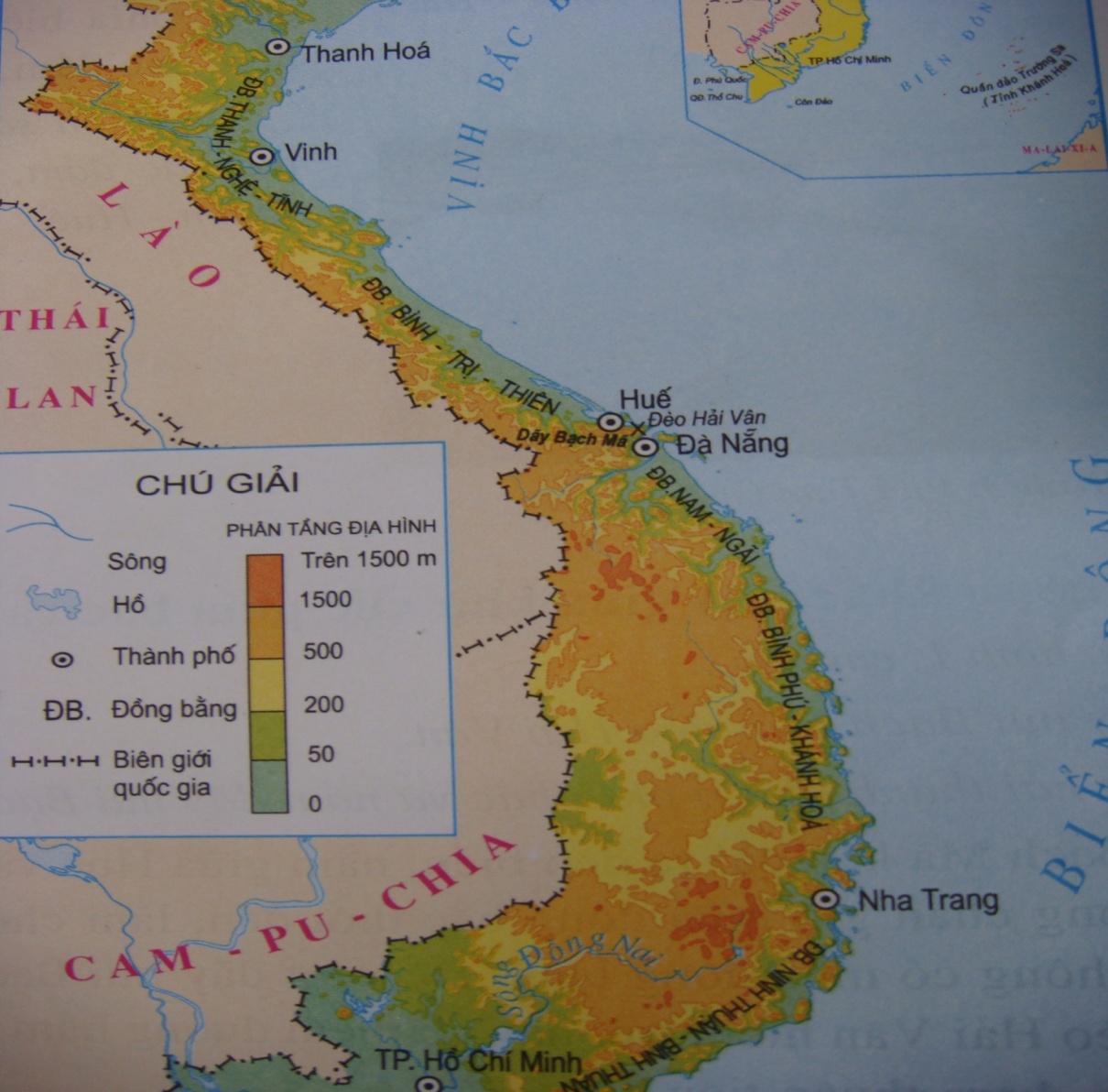 Dãy Bạch Mã
- Quan sát Lược đồ hình 1 SGK và cho biết dãy núi nào cắt ngang dải đồng bằng duyên hải miền Trung?
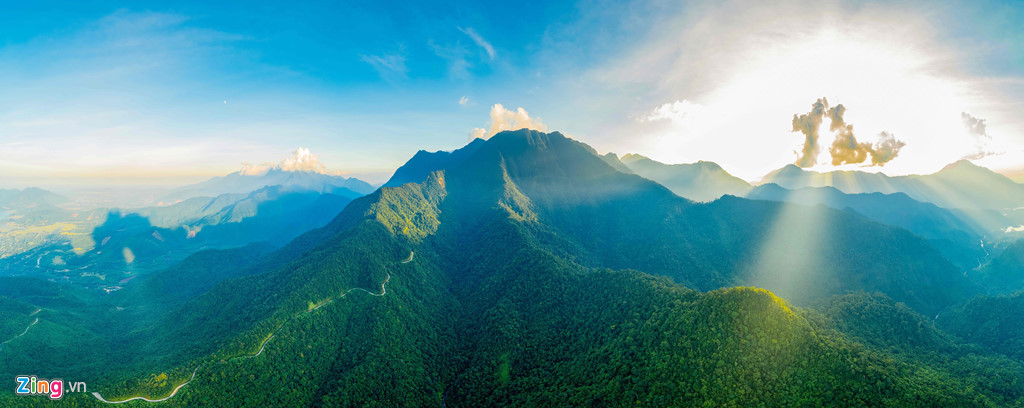 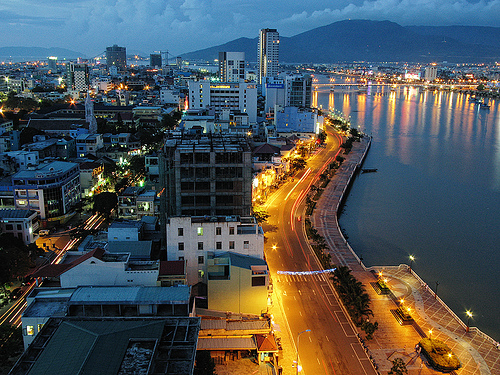 2. Khí hậu
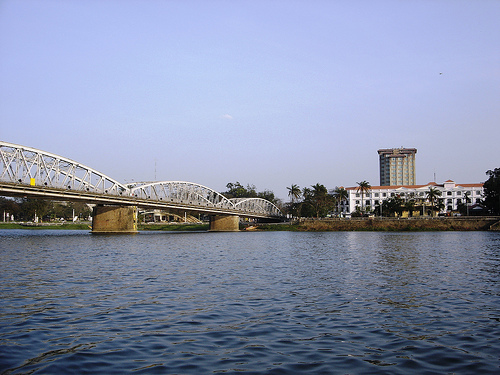 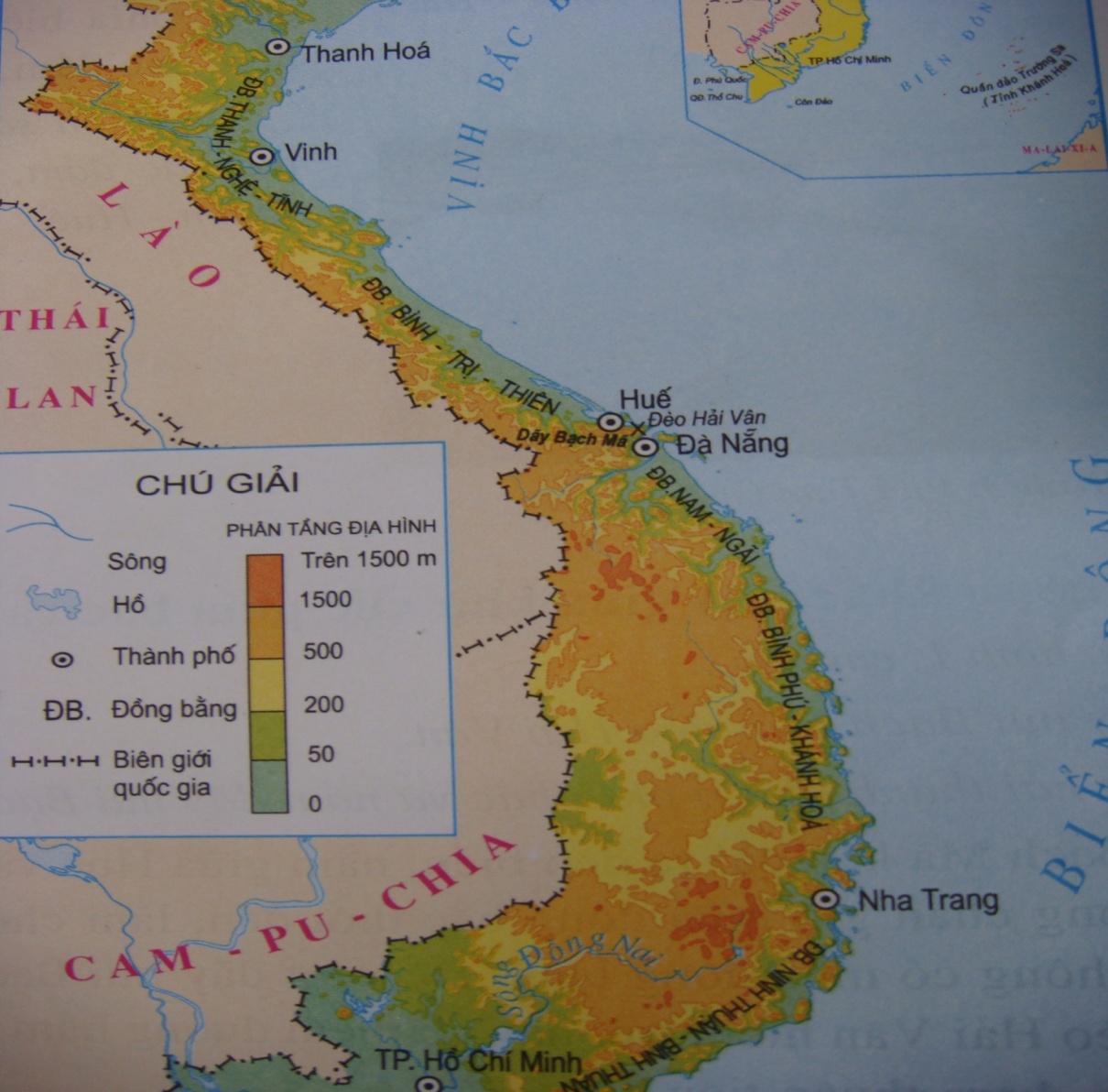 Có mùa đông lạnh, nhiệt độ có sự chênh lệch giữa mùa đông và mùa hạ.
- Đọc tên hai thành phố ở phía bắc và nam dãy núi Bạch Mã.
Không có mùa đông lạnh, nhiệt độ tương đối đồng đều giữa các tháng trong năm
- Chỉ vị trí thành phố Huế, thành phố Đà Nẵng trên lược đồ.
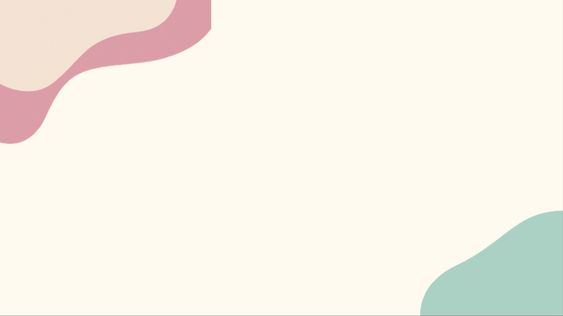 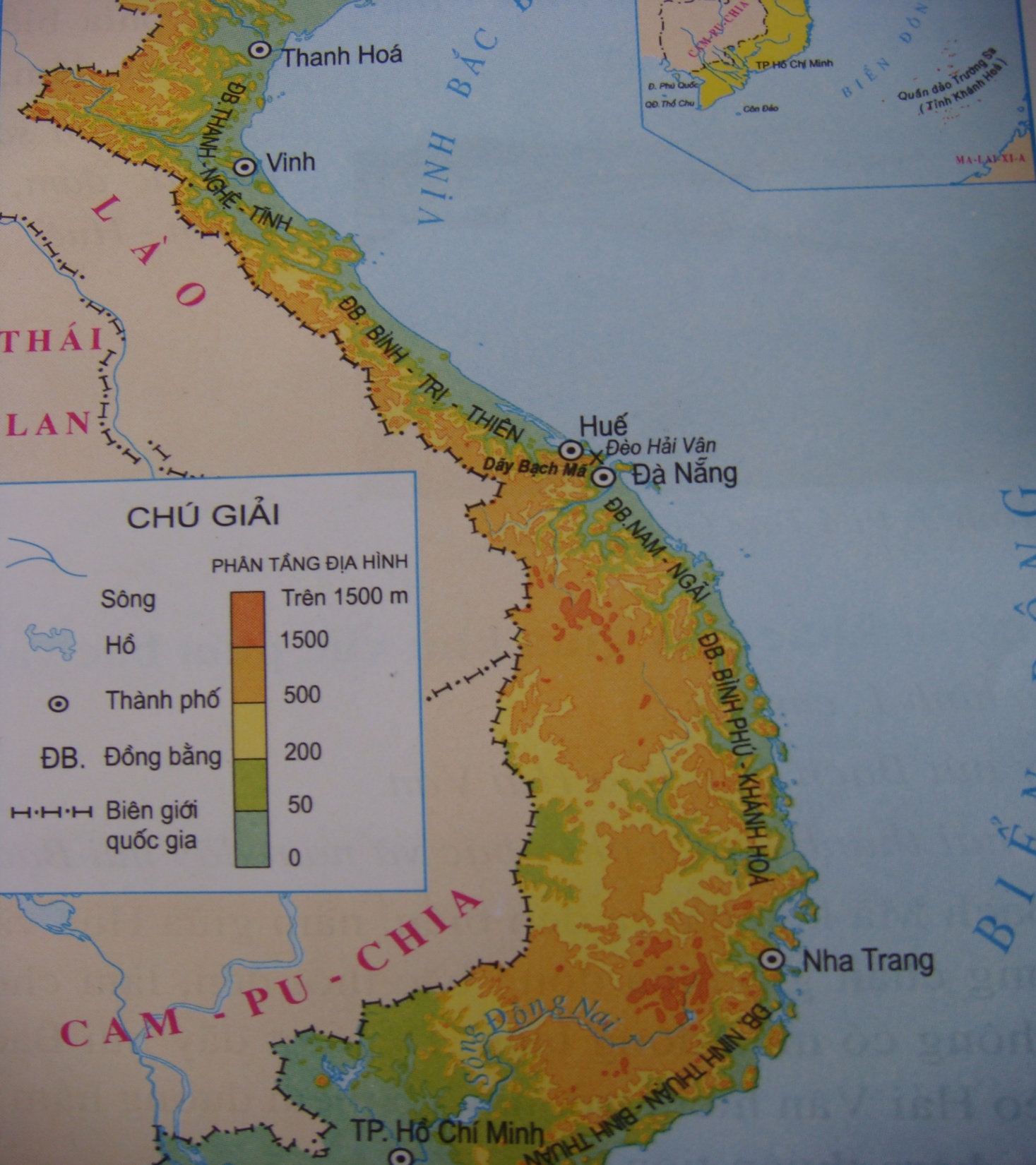 - Chỉ vị trí đèo Hải Vân trên lược đồ.
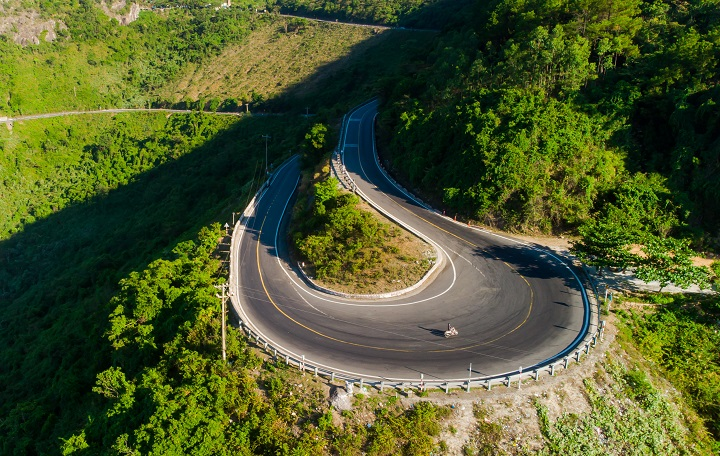 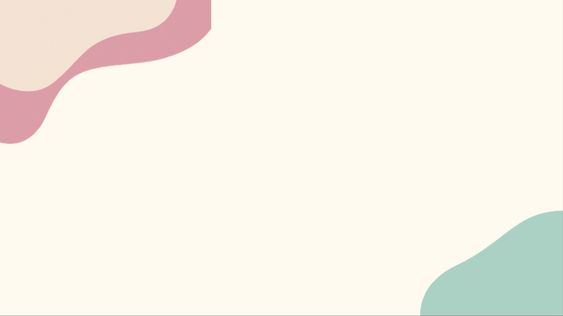 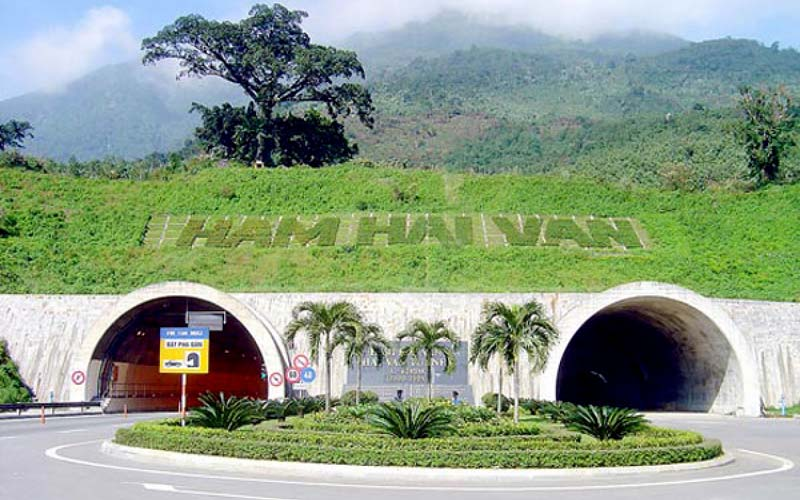 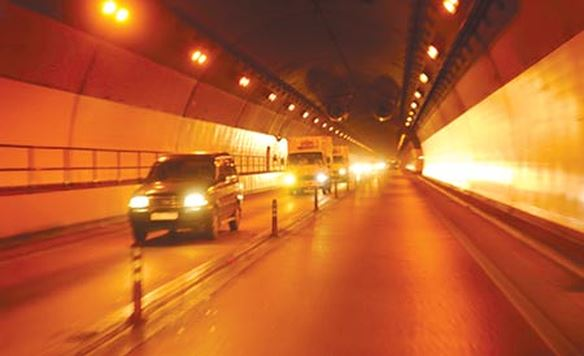 Đường hầm đèo Hải Vân
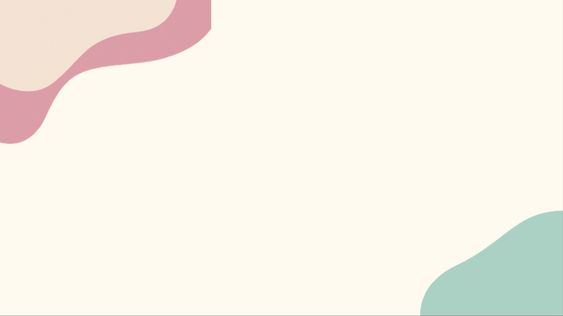 2. Khí hậu có sự khác biệt giữa khu vực phía bắc và phía nam
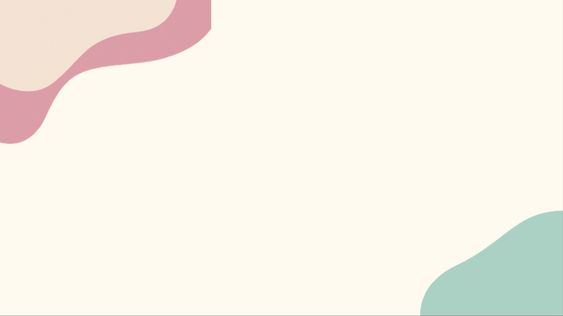 2. Khí hậu có sự khác biệt giữa khu vực phía bắc và phía nam
Phiếu học tập
- Em hãy cho biết đặc điểm của khí hậu mùa hạ và những tháng cuối năm của dải đồng bằng duyên hải miền Trung?
Gió Tây
Gió Tây
Gió Tây
2. Khí hậu có sự khác biệt giữa khu vực phía bắc và phía nam
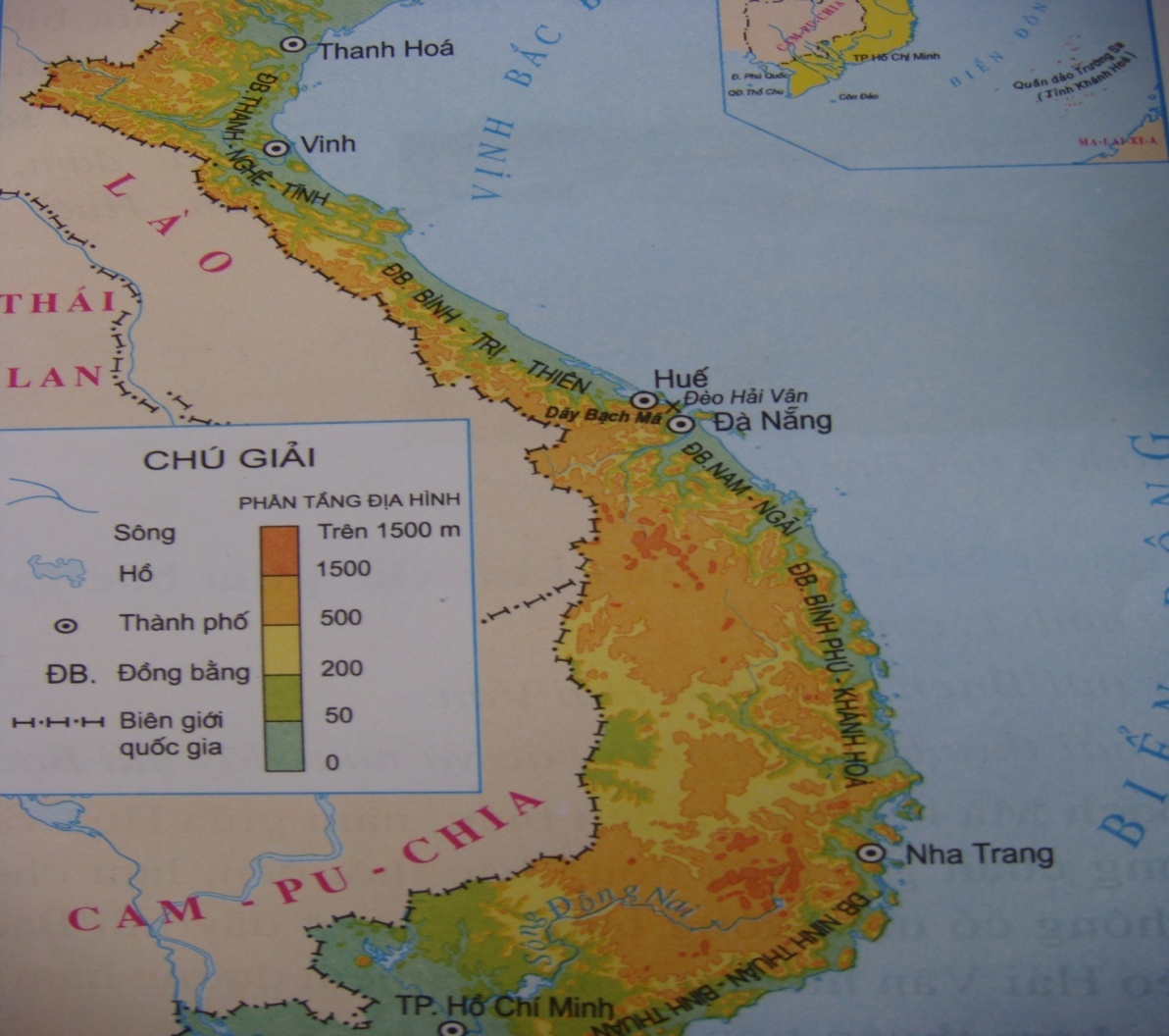 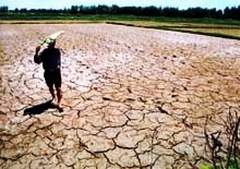 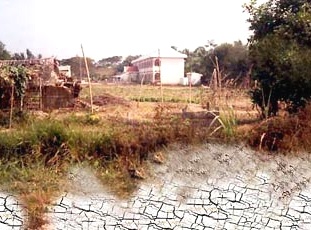 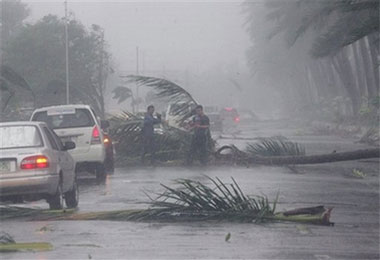 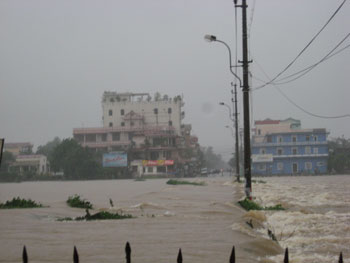 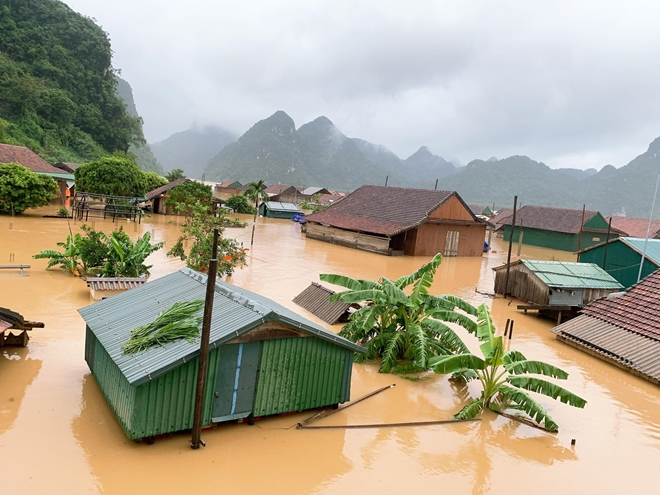 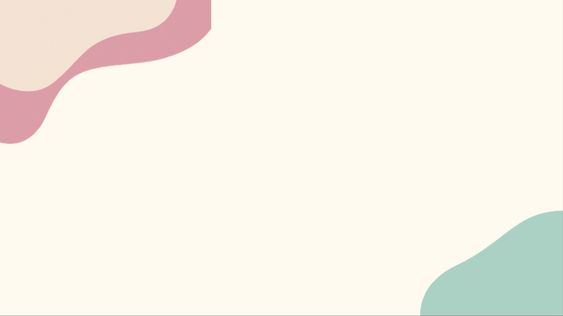 2. Khí hậu có sự khác biệt giữa khu vực phía bắc và phía nam
- Khí hậu đó gây ra nhiều khó khăn cho người dân sinh sống và trồng trọt, sản xuất.
- Khí hậu ở đồng bằng duyên hải miền Trung có thuận lợi cho người dân sinh sống và sản xuất không?
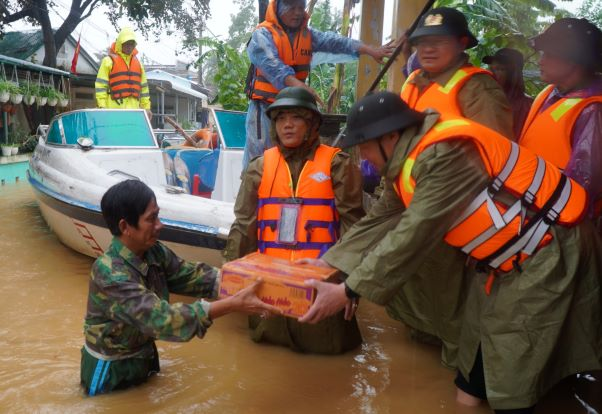 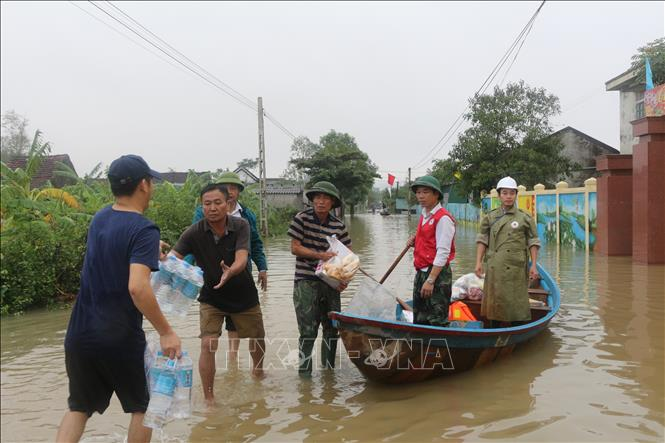 Cứu trợ đồng bào bị lũ lụt
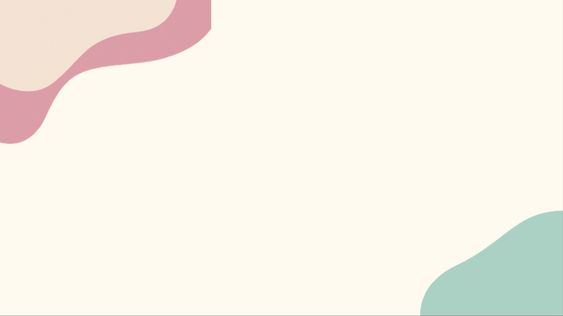 Bài học
Duyên hải miền Trung có nhiều đồng bằng nhỏ với những cồn cát và đầm, phá.
Mùa hạ, tại đây thường khô, nóng và hạn hán. Cuối năm thường có mưa lớn và bão dễ gây ngập lụt. Khu vực phía bắc dãy Bạch Mã có mùa đông lạnh.
- Địa hình của dải đồng bằng duyên hải miền Trung có đặc điểm gì?
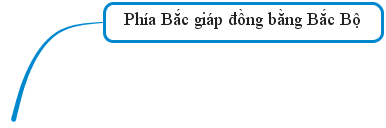 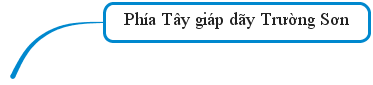 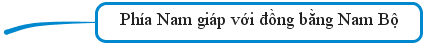 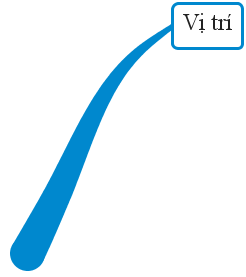 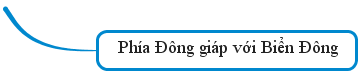 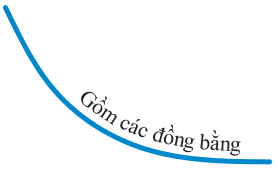 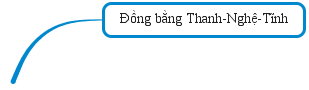 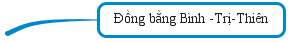 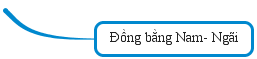 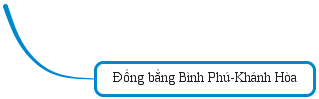 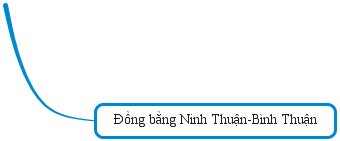 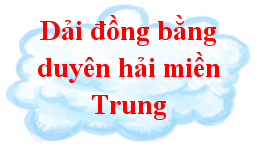 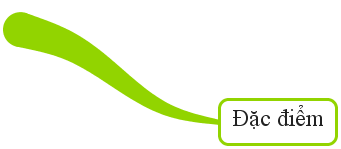 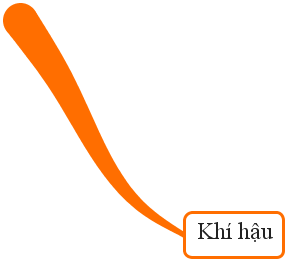 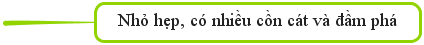 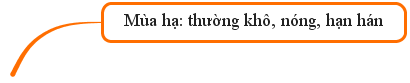 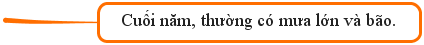 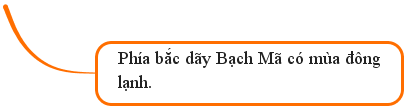 ĐỊNH HƯỚNG HỌC TẬP
Các em xem lại bài đã học; sưu tầm 
    tranh, ảnh về con người, thiên nhiên của đồng
bằng duyên hải miền Trung.
*Chuẩn bị bài sau: Người dân và hoạt động sản xuất ở đồng bằng duyên hải miền Trung.
Bài 24: Dải đồng bằng duyên hải miền Trung
1. Các đồng bằng nhỏ hẹp với nhiều cồn cát ven biển 
    - Các đồng bằng nhỏ hẹp, nằm sát biển; có nhiều đầm, phá, cồn cát
2. Khí hậu: có sự khác biệt giữa khu vực phía bắc và phía nam.
    - Phía bắc: có mùa đông lạnh; nhiệt độ có sự chênh lệch giữa mùa đông và mùa hạ
    - Phía nam: không có mùa đông lạnh, chỉ có mùa mưa và mùa khô; Nhiệt độ tương đối đồng đều giữa các tháng trong năm.